Disability Inclusion Journey
Dr Jennifer George 
Head of Department - Computing 
Goldsmiths, University of London
My background
Approach to Disability
Not medical
Not technical
Socio technical
Removing barriers
Overview
Exams
Plan Year 1: Exploratory Work
Plan Year 1: VLE and Classroom Structures
Year 1: Staff Development
VLE / LMS structure
MS Teams meetings
Classroom management
Accessible Panopto usage and guidance 
Checklists 
2 Workshops per term 
Running accessibility checking for a range of file formats
Year 1: Staff Development
Understanding disability
Understanding Dyslexia
Understanding Neurodiversity / Autism Spectrum
Understanding Mental Health : Depression, Bi-polar, Anxiety / Stress
Assistive Technology to academic staff in the department of Computing 
Staff survey
Year 1: Work on VLE / LMS
Consistent template for all module pages in the department
Required information for when students start term
Required information before each lesson
Required information after each lesson
Monitoring
End of Year 1 Reflections
88% students rated the structure of the VLE as inclusive and accessible
62% thought the VLE had improved within a year
They said the navigation had improved and the pages were enater
Requested similar structure for Panopto
Year 2: Wider College
Year 2 Staff Development
MS Word
MS PowerPoint
LaTeX
PDF
Maths accessibility
Coding accessibility
Current challenges
No administrative staff who can check VLE pages
No resource for staff development in this area
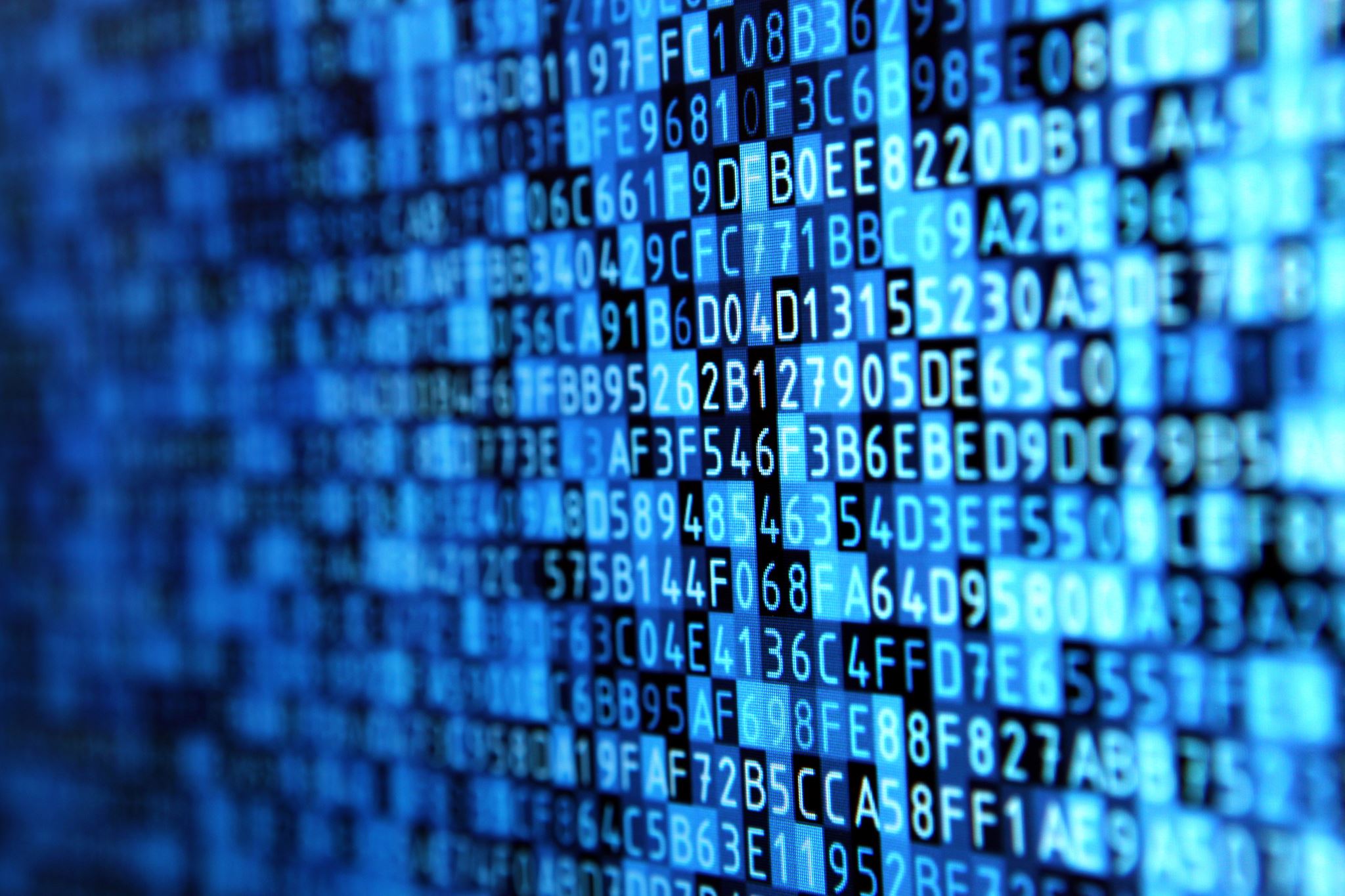 Year 3: Digital Strategy
Thank you
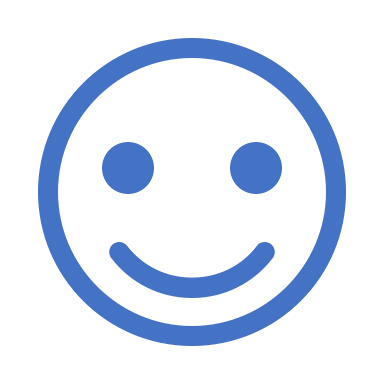